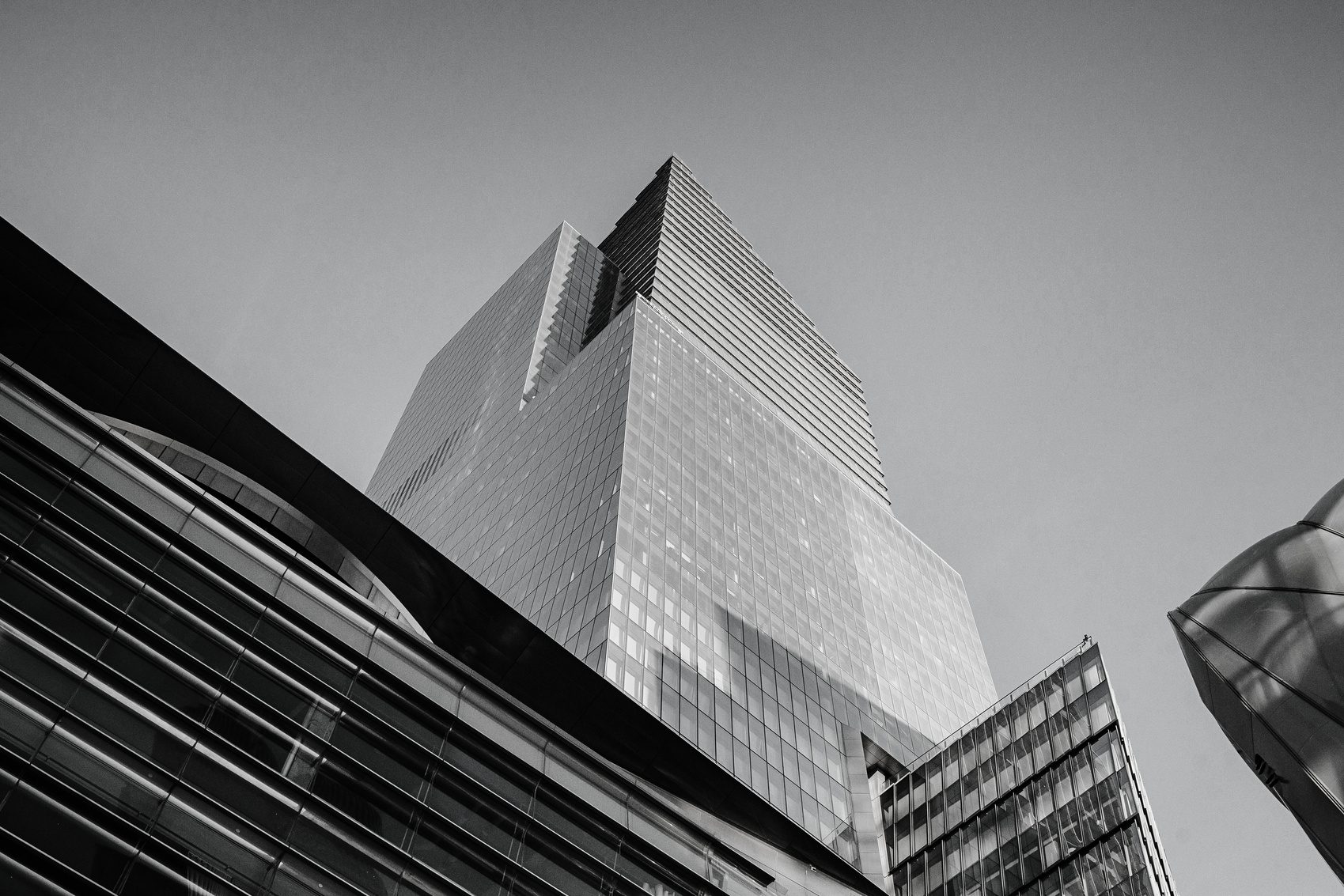 April, 2024 
Newsletter
FIRST STANDARD INSURANCE BROKERS
LTD
LEADWAY AND ANCHOR INSURANCE CLINCH LEAD UNDERWRITERS’ JOB FOR N20.1BN POLICE INSURANCE.

Leadway Assurance and Anchor Insurance have been appointed as the lead underwriters for the N20.1 billion comprehensive insurance coverage for the Nigerian Police Force personnel and infrastructure. This initiative aims to safeguard Police Personnel, buildings, and assets.

Recently, Leadway Assurance, in consortium with other leading insurance companies including Sanlam Insurance, Mutual Benefits, and LASACO, disbursed a total sum of N535 million in Group Life Insurance claims to 68 beneficiary members of the Nigerian Police Force (NPF). This payment was made to the families of deceased officers and those injured or disabled in the line of duty. The prompt settlement of these claims underscores the importance of insurance in providing financial security to those who risk their lives for our nation.
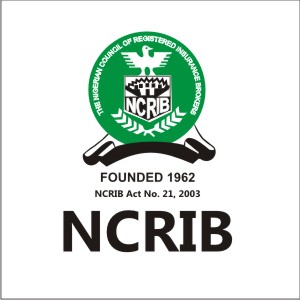 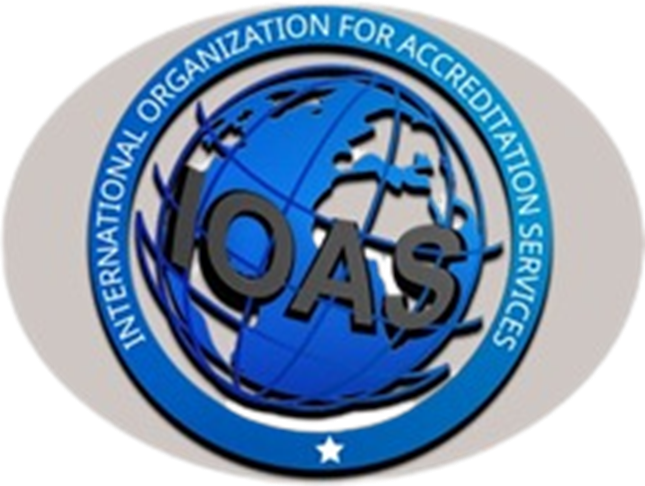 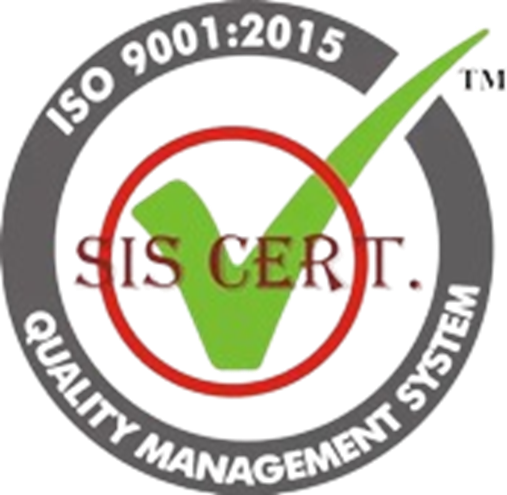 Volume 2024 – April Edition
A monthly publication of FSIB
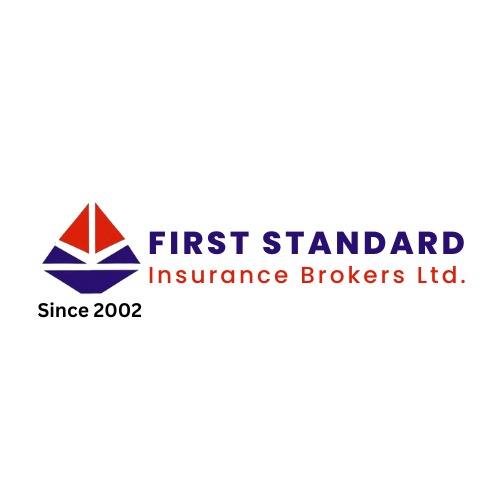 VISION STATEMENT
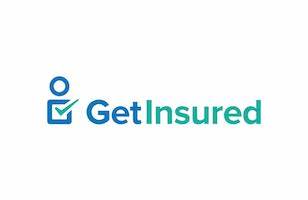 To be the leading insurance and reinsurance service provider proffering timely, equitable, quality and excellent risk management solutions to individuals and corporate clients
WHO WE ARE
We are a firm of RISK TRANSFER MANAGERS, the management of which is supported by the experience of professionals, whose vision of total quality management is an everyday culture that aims always at customer satisfaction.
MISSION STATEMENT
We are an organization leveraging on technology to ascertain and support evolving risks of our clients guaranteeing their satisfaction through excellent service delivery.
Volume 2024 – April Edition
A monthly publication of FSIB
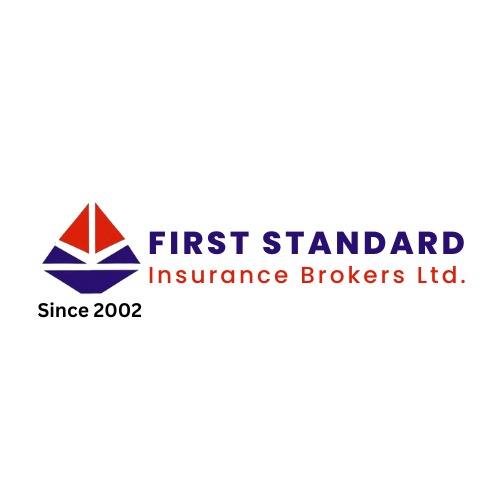 CORNERSTONE ASSURES BROKERS PROMPT SETTLEMENT OF CLAIMS.
The Management of Cornerstone Insurance Plc has assured brokers of its readiness to meet all genuine claims.

Stepehn Alangbo, Group Managing Director/CEO, Cornerstone Insurance Plc made the remark when leadership of the Company paid a courtesy visit to the executive council of the Nigerian Council of Registered Insurance Brokers (NCRIB) in Lagos.

Alangbo supported by Top Management of the Company urged brokers to report any genuine outstanding claims that are documented; assuring that such claims would be paid swiftly.

“I challenge any broker that has any outstanding claims that are well documented, they should bring it forward. We will pay such claims. Cornerstone has the capacity to pay, and we pay promptly too.”
Receiving the Cornerstone Insurance delegation Babatunde Oguntade, President, NCRIB used the occasion to commend the company’s continued support for NCRIB over the years. He further encouraged Cornerstone’s efforts at fraternizing with the brokers, assuring that the council will prioritize supporting sustainable business initiatives of its members.

On the company’s financial statement, he said “as at the end of 2022 the company’s Gross premium written stood at N19 billion while profit was about N2billion. The group, which includes Fin Insurance and Hilal Takaful, made about N23 billion in gross Premium written and a profit of N2.9 billion. By the end of 2023 we have moved from N2.9 billion to N18 billion in profit as a group.
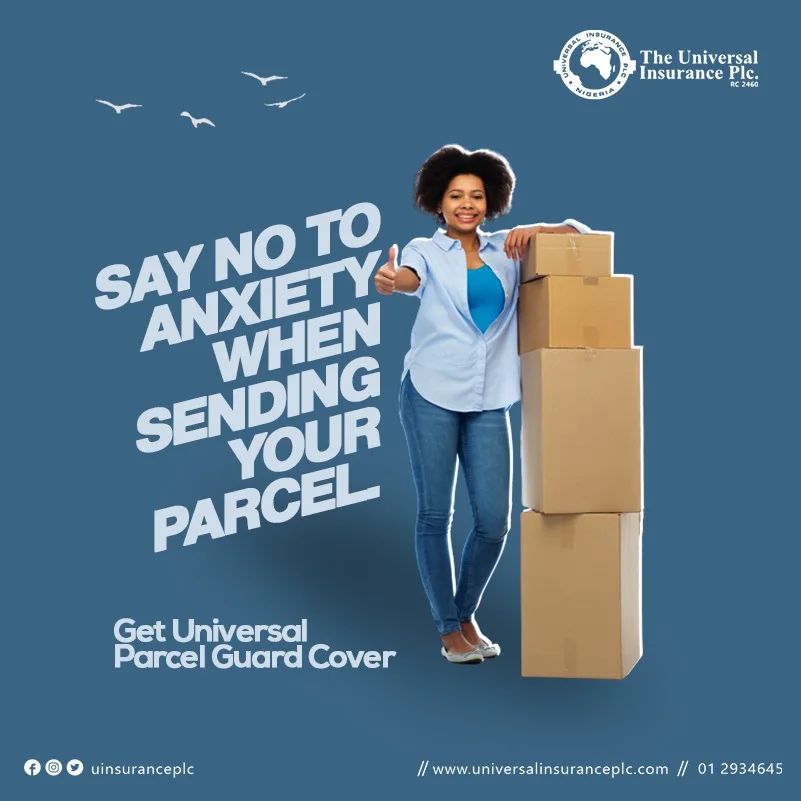 With just N500 you can get insurance cover for your parcel…
Volume 2024 – April Edition
A monthly publication of FSIB
SOVEREIGN TRUST INSURANCE OREDE JOHNSON EMERGES CHARTERED INSURANCE INSTITUTE OF NIGERIA (CIIN) AMBASSADOR FOR YEAR 2024/2025.
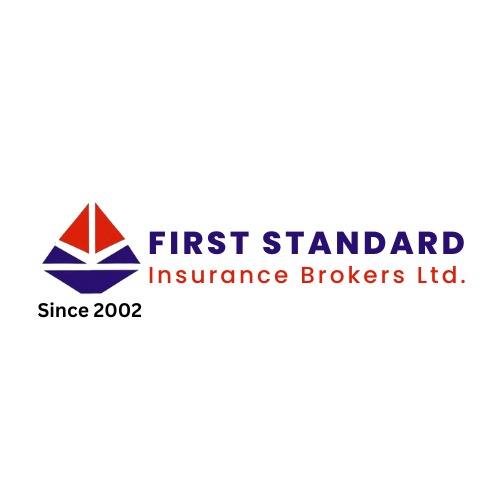 The Amidst pomp and pageantry, the 2024 edition of the annual CIIN Nite of Talents was held at the Condo Event Centre in Victoria Island, Lagos.

The keenly-contested competition had contestants from leading insurance companies in the country and at the end of the day,

Akorede Olaoluwa Johnson, a Youth Corp Member with Sovereign Trust Insurance Plc emerged the winner and subsequently, becomes the Chartered Insurance Institute of Nigeria (CIIN) Ambassador for the insurance industry for year 2024/2025. Akorede Johnson is a graduate of Insurance from Lagos State Polytechnic as well as having a Bachelor of Science (B. Sc) degree in Education from the Lagos State University.

He is a highly motivated and adaptable individual with a passion for learning and growth. Akorede is a registered and qualified teacher with the Teachers Registration Council of Nigeria.
He is also a member of the Chartered Institute of Personnel Management of Nigeria, (CIPM) and holds a Diploma Certificate of the Chartered Insurance Institute of Nigeria, CIIN.

As an undergraduate, he served in various capacities in the Student Union body in leadership positions.

As a young leader with enthusiasm for knowledge and professionalism, Akorede cut his career teeth with Sovereign Trust Insurance plc in October 2023,

when he joined the company for his mandatory one-year Youth Service as a staff in the Reinsurance unit in the Technical Division of the Underwriting Company. He is a professional photographer that loves to learn, travel and try new things.
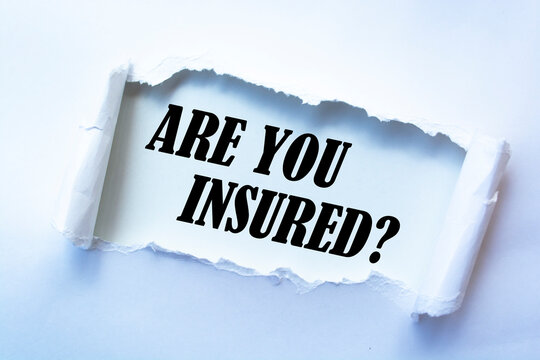 DID YOU KNOW?
You can get Zero Depreciation on our E- Comprehensive motor insurance cover and other benefits.
Volume 2024 – April Edition
A monthly publication of FSIB
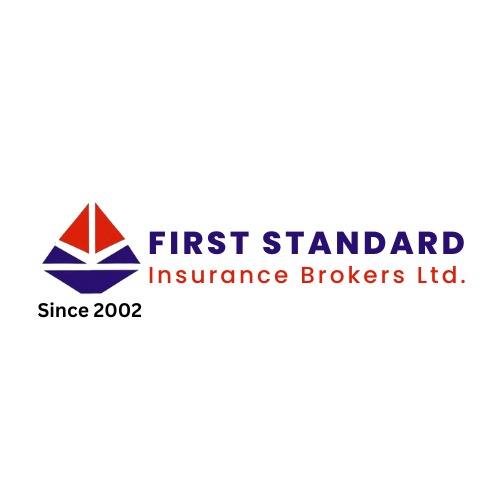 AFRICA RE CROSSES $ 1 BILLION REVENUE.
Africa Re has posted a record gross written premium and net income of $1.11 billion in the 2023 financial year based on preliminary and unaudited result released by the company.

This translates to an annual growth of 16.25 percent, surpassing most recent forecasts for the year 2023.

The growth according to the Company was attributable to successful marketing efforts, leading to new business acquisitions, improved market prices, strong reinsurance demand, and moderate economic growth in its core markets.

“At constant exchange rates at end of 2022, a Gross Written Premium of $ 1.199 billion would have been achieved translating into a growth of almost 25.92 percent”.

Corneille Karekezi, Group Managing Director/CEO, while commenting on the performance proudly noted that “the milestone achievement in gross written premium at $ 1 billion recorded in 2023 is a psychological victory for Africa Re, especially as this milestone was initially to be crossed within or at the end of our 2014-2018 strategy horizon.
Africa Re achieved a strong underwriting performance due to its underwriting excellence, price adjustment, and diversified portfolio. The impact of some natural catastrophes, especially the earthquakes in Türkiye and Morocco, as well as other major losses reported in 2023, are all within its risk appetite and retrocession protection arrangements.
Volume 2024 – April Edition
A monthly publication of FSIB
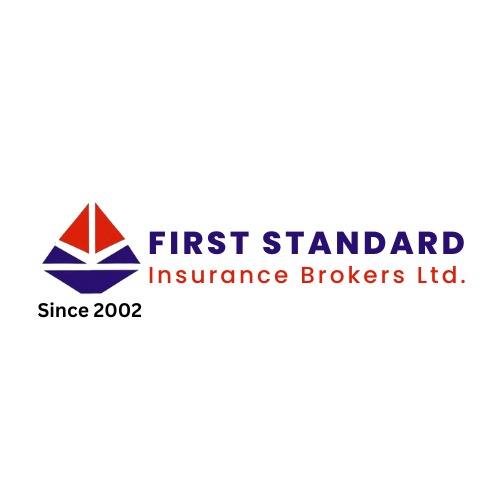 LIFE INSURANCE IS A RAY OF HOPE IN TOUGH TIMES –AFRICAN ALLIANCE CEO
As economic hardship grips many people with increasing cost of living, life insurance has emerged as a glimmer of hope that can enable people survive the future.

According to African Alliance Insurance, the benefits of life insurance cannot be over emphasized, as it will help people weather the economic storm.

The company expressing its readiness to continue to deliver value says, it is committed to exceeding expectations of its stakeholders, particularly at this time.

The company, with over 62 years of expertise in the life assurance sector, is presently charting a course to making life more meaningful for both its customers.

The new direction, an outcome of recent retreat and strategic evaluation of both the local and global happenings that have the potentials to reduce life expectancy, is expected to usher in intentional actions and policy options that will illuminate the lives of its stakeholders.

Joyce Ojemudia, Managing Director/CEO in a chart with select Journalists in Lagos said that “African Alliance remains committed to swiftly and professionally settling all valid claims, ensuring enduring happiness and satisfaction for our valued customers.”
Going into memory lane, Ojemudia said the company had performed the feat before and cannot afford to relent, adding that the present economic and social realities call for efficiency based on cutting edge technology.

Specifically, she said, for instance, from 2019 to 2023, African Alliance exemplified this commitment by disbursing the sum of over N40 billion.
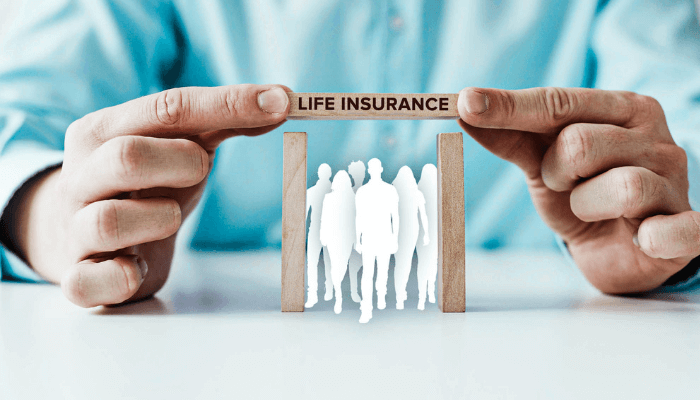 Volume 2024 – April Edition
A monthly publication of FSIB
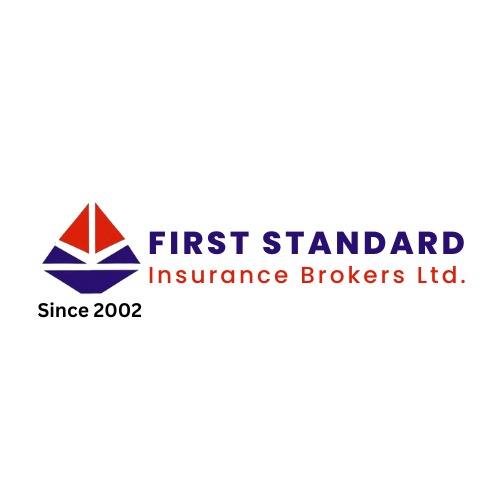 DESPITE HEADWINDS, INSURANCE SECTOR’S AVERAGES 25% GROWTH IN FIVE YEARS.
He said the insurance sector in 2017, grew its gross premium income by 14 percent, and by 2018, the growth rate stood at 14.5 percent, in 2019, it grew by 20.9 percent.

He said, in overall, the insurance sector within the five-year period (2017-2022) showed 65.1 percent growth in GPI growth.

“So, insurance keep growing. It is time for people to start appreciating insurance benefits because you cannot expose yourself unnecessarily, because whatever you bought with one naira in year 2022, if you want to buy it again you have to pay much more,” said Mrs. Ilori.
The National Insurance Commission’s (NAICOM) statistics indicate that in 2021, the sector’s growth rate rebounded to 20 percent whereas in other African countries like Tanzania, growth rate was 12 percent, in Egypt, 18.5 percent, and 7.0 percent in Malaysia.

According to the commission, the insurance sector within the five-year period (2017-2022) showed 65.1 percent growth in gross premium income (GPI).

Mr. Sunday Olorunndare Thomas, the Commissioner for Insurance, stated that the insurance industry has in the past five years (2017-2022) maintained a steady growth in gross premium income (GPI), insisting that the future of the industry has remained bright.

According to him, looking at current developments in the industry, the sector’s landscape has shifted and is shifting.
Despite the numerous macroeconomic headwinds that have plagued the nation’s business space over the years, insurance industry has maintained a steady growth of 25 percent compound annual growth rate (CAGR) in the past five years. Statistics show that in 2017, the sector grew its gross premium income by 14 percent, “and by 2018, the growth rate stood at 14.5 percent. In 2019, it grew by 20.9 percent.”

In 2020, while other sectors of Nigerian economy contracted including the national gross domestic product (GDP) which growth contracted by -19 percent, insurance sector maintained a steady growth with its graphical curve.

Analysts are of the view that unlike other sectors of the economy which growth trajectory plummeted during the period, insurance sector maintained a steady growth despite the pandemic and its associated business lockdown.
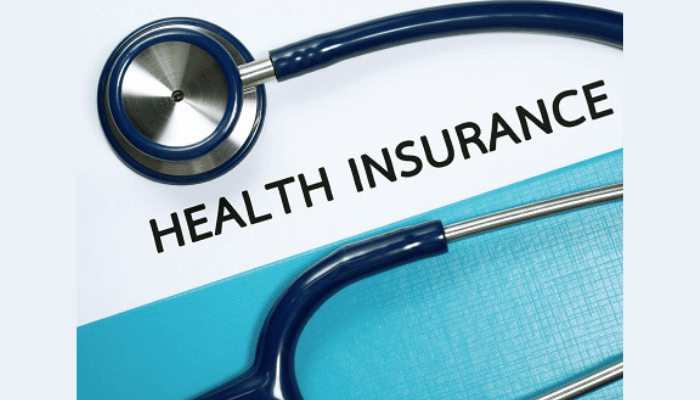 Volume 2024 – April Edition
A monthly publication of FSIB
FEDERAL CAPITAL TERRITORY ADMINISTRATION (FCTA) ROLLS OUT HEALTH INSURANCE FOR VULNERABLE WOMEN.
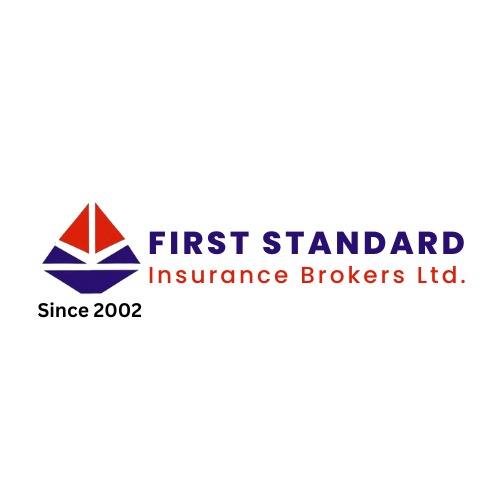 “The essence of this is to encourage pregnant women to register for health insurance, this pack ordinarily would cost about N50,000 and the normal practice before now is when you come for delivery they would list everything in here and ask you to go and buy but now we are giving it out for free once you are registered on our health insurance scheme”, she said.

Expressing delight, Mariya Mahmoud Bunkure, Minister of State for FCT, highlighted the government’s commitment to providing quality healthcare without financial strain through the FHIS. Emphasizing the importance of timely funding, Bunkure warned against delays by Health Management Organizations (HMOs) and other services to hospitals that could affect the insurance scheme.
Acknowledging the collaborative effort, Frances Adewumi, the USAID IHP FCT State Director, commended development partners for their support in realizing the sensitization campaign on health insurance. USAID IHP contributed to FCT’s healthcare through capacity building, medical equipment supply, and health system strengthening efforts, focusing on reducing maternal and child morbidity and mortality.
The Federal Capital Territory Administration has begun the enrollment of vulnerable pregnant women into the FCT Territory Health Insurance Scheme (FHIS).

Dolapo Fasawe, the Mandate Secretary of Health Services and Environment, speaking during the flag-off ceremony of the initiative in Abuja announced that enrolled pregnant women would receive a free safe delivery kit.

She noted that health insurance for vulnerable will provide health security for them during and after delivery and curb maternal mortality.

“It is not only during delivery that women have complications, at times it occurs after delivery. It has been documented that there are post-natal infections that these pregnant women have that they don’t treat or come back toward the point of death and it leads to death. Now the insurance scheme covers antenatal care of the pregnant woman and it covers them during delivery.
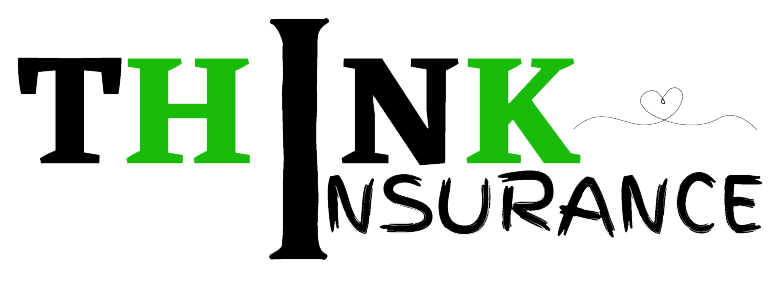 DID YOU KNOW?
You can get N30,000 medical benefit with N100 local insurance travel cover.
Volume 2024 – April Edition
A monthly publication of FSIB
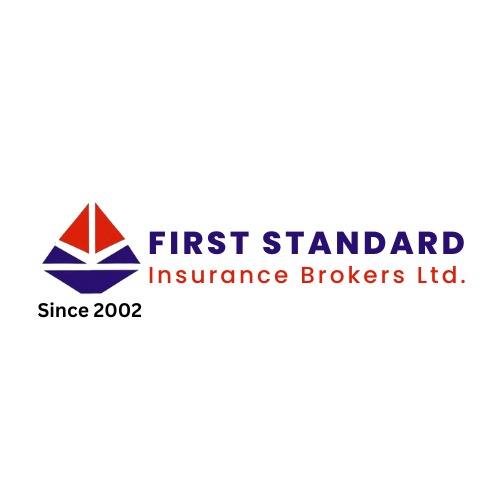 MARINE, AVIATION INSURANCE PRACTITIONERS UPSKILL FOR GREATER IMPACTS.
Nigerian professionals to accurately assess risks, understand the basis of premium computation and have the ability to provide customized insurance solutions for local businesses operating in these two sectors,” she posited.

The President Chartered Insurance Institute of Nigeria (CIIN) Edwin Igbiti, said to enhance the resilience of marine and aviation insurance in Nigeria, practitioners must delve into the intricacies of risk assessment, embrace innovative technological solutions, engage in robust dialogue with regulatory bodies and strengthen their commitments to training and development within their industry.

He said this in a keynote address presented at the event, noting that the seas and skies form the arteries of the global economy, stressing that it is upon these vast expanses that the lifeblood of international trade flows freely, connecting continents and providing the channels through which economic prosperity is pursued, achieved, and sustained.
Insurance practitioners in marine and aviation underwriting have been enriched with requisite knowledge to enable them serve their clients effectively and efficiently.

The 2024 Marine and Aviation Insurance Summit, hosted by the Chartered Insurance Institute in collaboration with Risk Analyst Consultants (UK) Limited, in Lagos recently, provided the practitioners, a robust platform to enhance their knowledge in readiness for top notch underwriting in the marine and aviation insurance business.

Managing Consultant Risk Analyst Consultants (UK) Limited, Dr. (Mrs) Funmi Babington-Ashaye, said the Summit, which was first of its kind in Nigeria, was imperative due to the knowledge gap among professionals in insurance industry especially in the aviation insurance space, where rates are still being determined by the foreign reinsurers.

“This summit presents a pivotal opportunity to bridge this knowledge gap and foster the development of domestic expertise, enabling
The CIIN President noted that the path ahead would undoubtedly be lined with challenges, adding that nevertheless, it is the courage to confront these challenges that has always defined insurance practitioners. “It will require our collective expertise, our unyielded commitment to excellence, and our unwavering belief in the capacity of the Nigerian insurance sector to not just weather the storm but to navigate it with assurance,” he added.
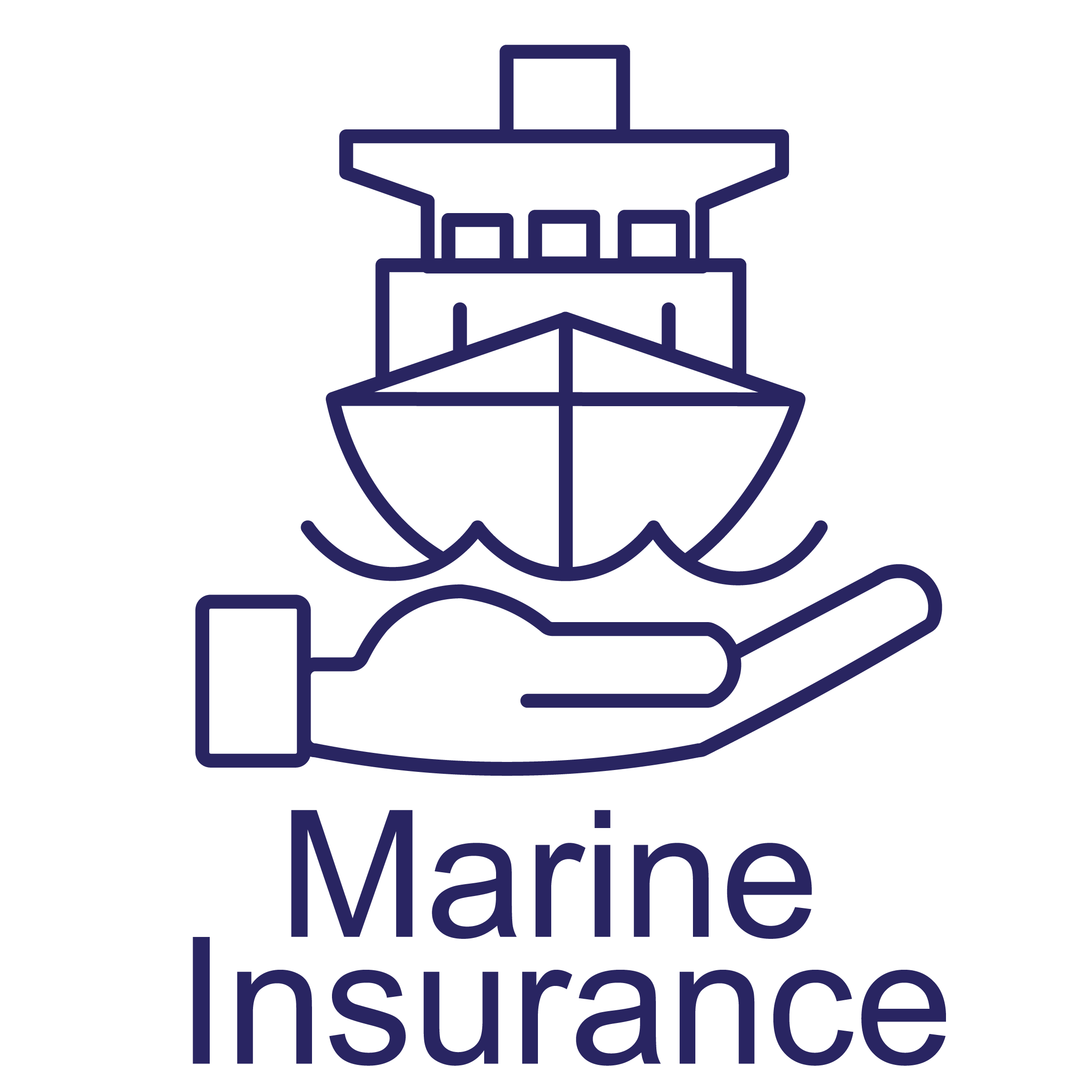 Volume 2024 – April Edition
A monthly publication of FSIB
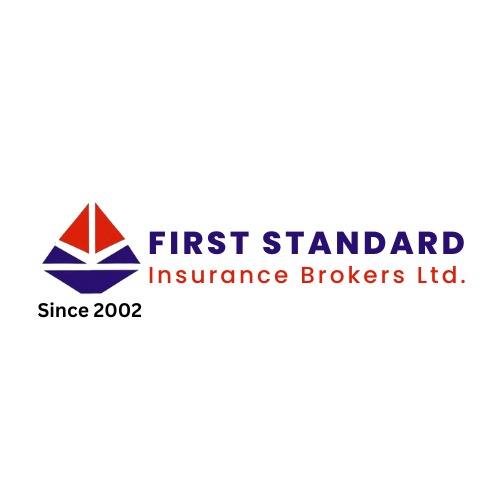 NIGERIAN INSURANCE SECTOR GROSS PREMIUM CROSSES N1TRN MILESTONE.
Nigeria’s insurance industry has sustained its progressive trend of positive market performance at the close of 2023, recording a milestone growth to close at N1.003trillion at the end of fourth quarter, representing about 27 per cent growth compared to the N790billion recorded in 2022.

Data released Tuesday by the Statistics Department of the Directorate of Research, Statistics & Publication of the National Insurance Commission (NAICOM), the Non-Life business accounted for 61.3 per cent of all premiums written during the year, amounting to N615.1 billion, while the Life segment contributed 38.7 per cent, valued at N388.1billion.

The market also recorded a retention of about 87.7 per cent for the Life business, just about 54 per cent for non-life while the aggregate market average retention stood at 66.7 per cent during the same period.
Major growth drivers in the non-life segment of the market were Oil & Gas and Fire Insurances, contributing 27.3 percent and 24.1 percent, equal to N167.8 billion and N148.1 billion respectively.

In a direct reflection to the ongoing regulatory measures regarding claims settlement, the Life business recorded about 95 per cent of net claims to the total recorded claims during the year while the market average stood at about 71.4 per cent of the N536.5billion gross claims reported at the close of fourth quarter, 2023.

In a direct reflection to the “no-premium no-cover” policy of the Commission, the outstanding premium continue to decline, posting a 1.6 per cent as outstanding of all the premiums generated in the market during the period.

Statistics also shows that the market recorded total assets of about N2.67trillion and capitalization of N851billion in 2023.
DID YOU KNOW?
You can get N200,000 in benefit for your shop incase of burglary with just N2000 yearly subscription.
Volume 2024 – April Edition
A monthly publication of FSIB
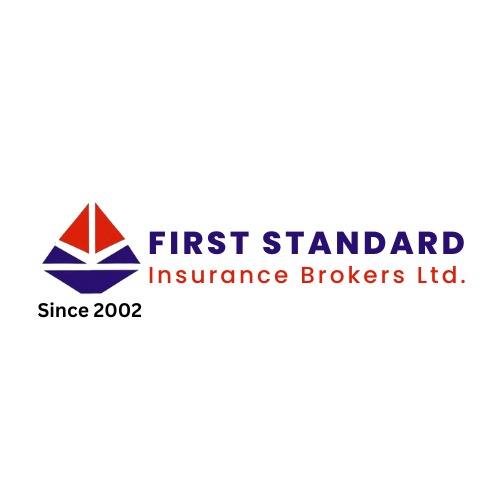 INSTITUTE ENTRENCHES RISK MANAGEMENT FOR BUSINESS, PUBLIC SECTOR SURVIVAL.
To survive economic uncertainties worsened by high rate of inflation and foreign exchange pressure, the Chartered Risks Management Institute of Nigeria (CRMI) has called for effective risk management practice across all levels of government and businesses.

To strengthen the advocacy, the Institute said it will conduct a thorough multi-sector and multi-industry survey and report its findings in Q3 2024 on the top ten risks businesses and government agencies are exposed to as a guide for key stakeholders and decision-makers in the Nigerian business environment.

Ezekiel Oseni, president of the Governing Council of CRMI in his welcome remarks at the Institute Strategy Session held recently said in furtherance of the Institute’s promise to strengthen the practice of risk management in Nigeria, it is sponsoring a Bill to the National Assembly for the public sector to imbibe and entrench robust and fit-for-purpose risk management frameworks in all its agencies, departments, and ministries.
“This will ensure that these entities enjoy the benefits of risk management including operational efficiency, reduced financial losses, and reputational damage amongst others.”

He however advised that one of the low-hanging fruits to consider immediately to conserve the nation’s foreign exchange should be aggressive and purposeful advocacy for the replacement of the average Nigerian’s preference and taste for foreign goods and services that can be sourced or produced locally in the country.

This requires a reorientation at all levels whether it be at the family, community, or organizational levels. This change of direction must be evident in the decisions being made and implemented at all levels of the economy whether it is at the constituency, sub-national, national level, or in the private or public sectors.
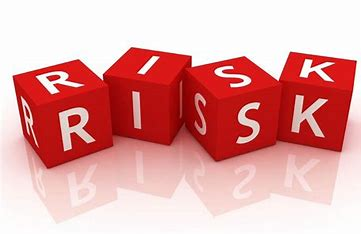 Volume 2024 – April Edition
A monthly publication of FSIB
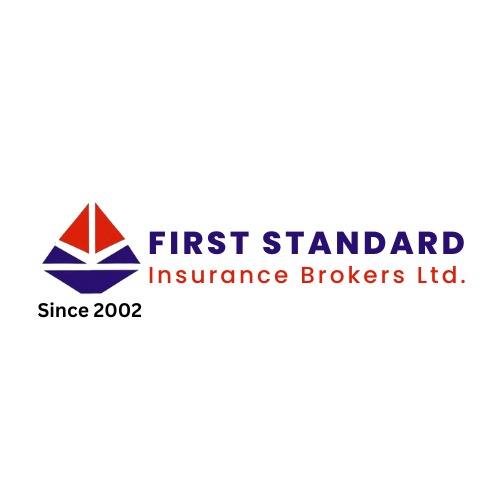 PENSION INDUSTRY PROJECTS WOMEN AS SOLUTION TO NIGERIA’S ECONOMIC CHALLENGE.
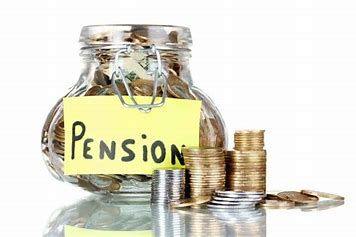 The Pension Fund Operators Association of Nigeria (PenOp), in the spirit of the 2024 International Women’s Day celebrations with the theme Inspire Inclusion, organised a hybrid event to commemorate the day.

International Women’s Day (IWD) is a global celebration held annually on March 8. It commemorates the social, economic, cultural, and political achievements of women while also advocating for gender equality and women’s rights.

The networking and informative session was supported by Infracredit, Providus bank and 10Alytics. The event attracted top female professionals within the pension industry and beyond to discuss some themes that affect women in the workplace.

The event with the theme Accelerating Gender Parity in the Workplace consisted of two exciting panel sessions with the topic Women as a Solution to Nigeria’s Economic Challenges and Drivers Seat: The Role of Women in Digital Transformation.
The panel had female C suite experts within the pension industry deliberate on key issues confronting women in the workplace and in the society at large. The keynote speaker,

Mrs. Anana Emanuel Esq. who is also Chairperson of NLPC PFA, in her speech, stated that she has always been interested in the topic of gender parity, while she emphasized that she isn’t out to disparage men but to talk about equity and fairness.

She spoke about the goal of living in a world where every woman and girl can exercise their freedom and choice and realize their right such as to live free from violence, go to school, participate in decisions and to earn equal pay for work of equal value.

Emphasizing the same right, rewards, opportunities, and resources to work. The highlight of the event was the launch of Women of Pension Network (WOPEN), a coaching and mentoring session, connecting seasoned female industry leaders with young female professionals.
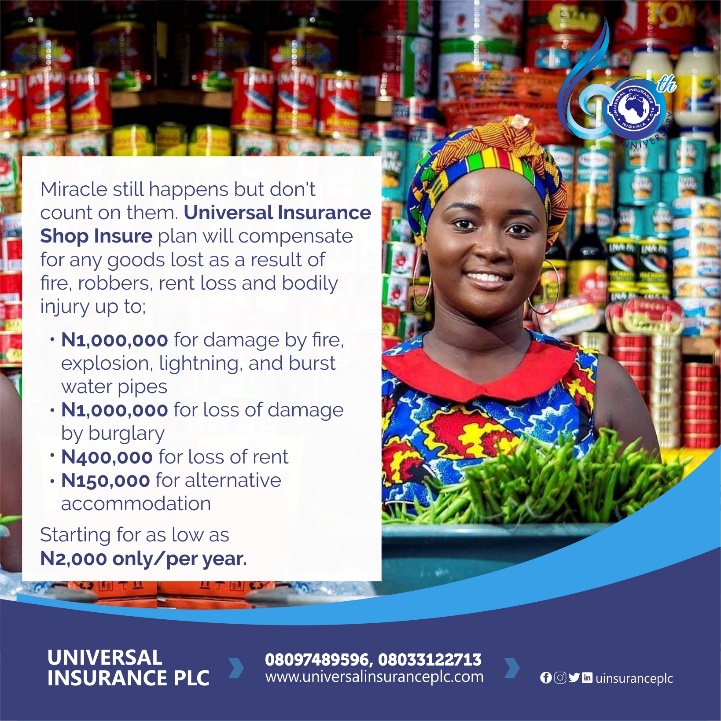 Volume 2024 – April Edition
A monthly publication of FSIB
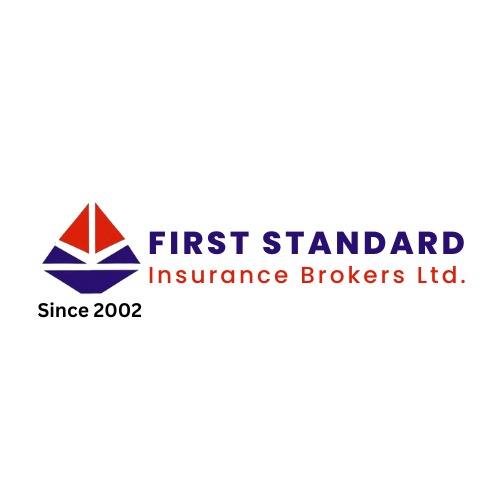 LLOYD’S REPORTS ‘BEST UNDERWRITING RESULT IN RECENT HISTORY’.
Lloyd’s underwriting profit more than doubled last year in a result it has described as the best in recent history. 

The profit increased to £5.9 billion ($11.4 billion) from £2.6 billion ($6.4 billion), according to preliminary results released last week. 

Gross written premium rose 11.6% to £52.1 billion ($101 billion), reflecting 4% organic growth and 7% price changes, while the market’s combined operating ratio improved 7.9 percentage points from the prior year to 84%. 

“We continued to see sustainable, profitable growth and performance, leading to our best underwriting result in recent history and a rock-solid balance sheet that gives us and our stakeholders confidence in an uncertain environment,” Lloyd’s CFO Burkhard Keese said.
“We will maintain our focus on underwriting and capital discipline and we look forward to announcing our full results and strategic progress later this month.” 

The attritional loss ratio remained stable at 48.3% while the expense ratio was also flat at 34.4%. 

The investment return of £5.3 billion ($10.3 billion) compared to a loss of £3.1 billion ($6 billion) last year, reflecting the higher interest rate environment and mark-to-market impacts. 

Lloyd’s will release its full result on March 28, when it will also provide guidance for the current year.
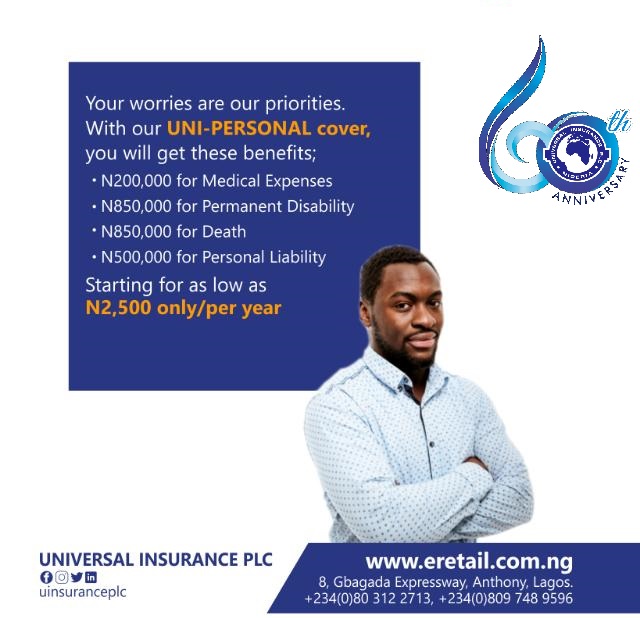 Volume 2024 – April Edition
A monthly publication of FSIB
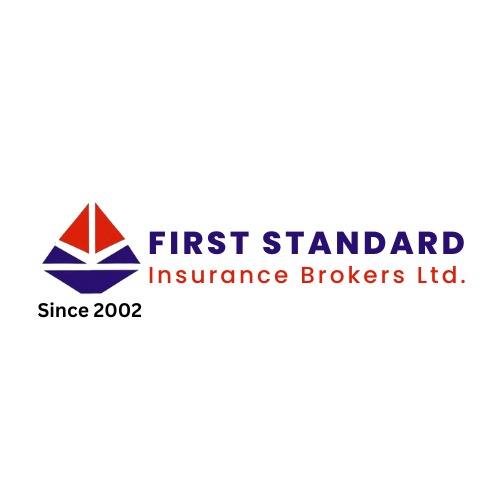 FBS RE, INSURFEEL INITIATIVE DONATE N66.30M FEES PROTECTION PLAN TO 26 LASU STUDENTS.
26 students of the Lagos State University (LASU) are to benefit N66.30 million sum assured on the insurance coverage donated to them by FBS Reinsurance Corporation in conjunction with Insurfeel initiative.

The donation of the insurance policies which took place at the LASU Main Campus in Ojo, Lagos State Monday this week, also saw the immediate past Dean of the Faculty of Management Science and the new Dean awarded free Unipersonal coverage each.

The donation, according to the Promoter of Insurfeel Initiative, Chuks Udo Okonta, was a drive to assist the students mitigate risks and also deepen Insurance penetration by allowing Nigerians feel the benefits of insurance.

With the donation, each benefiting student and their caregiver are entitled to N2.55 million coverage, which breakdown shows, medical expenses for student, N150,000; permanent disability benefit for student, N500,000; death benefit for student, N500,000; permanent disability for parent, N700,000; death benefit for parent, N700,000.
Saying that his initiative, which adopts Suya Strategy, whereby you taste the insurance coverage before procuring it, is the best means of deepening insurance penetration, education and sensitization while increasing insurance industry bottom-line in the process.

He said Insurfeel Initiative’s target is to donate one million insurance covers to the uninsured before the end of year 2025, whilst imploring individuals; corporate organizations, associations, government entities; group amongst others to partner Insurfeel Initiative to help mitigate risks before the uninsured.

He commended the Managing Director, FBS Reinsurance Fola Daniel, for sponsoring the donation of the policy, whilst imploring other organizations to incorporate insurance donation into their Corporate Social Responsibility (CSR) budget.

The new Dean, Faculty of Management Sciences, Professor Akanji Rafiu Bankole appreciated the benevolent act of Insurfeel Initiative,
applauding FBS Reinsurance for bankrolling the most of the policies, promising to open further doors to the promoter of this initiative in future.

The Head of Retail, Universal Insurance Plc, Tony Okafor,, said the policy covers personal accidents, permanent disability and death, adding that, it equally has School Fees Protection Plan, whereby sponsors of the children were covered under the scheme, saying, whatever happens to the parents, either permanent disability or death, the insurer will take up the payment of school fees of their wards.
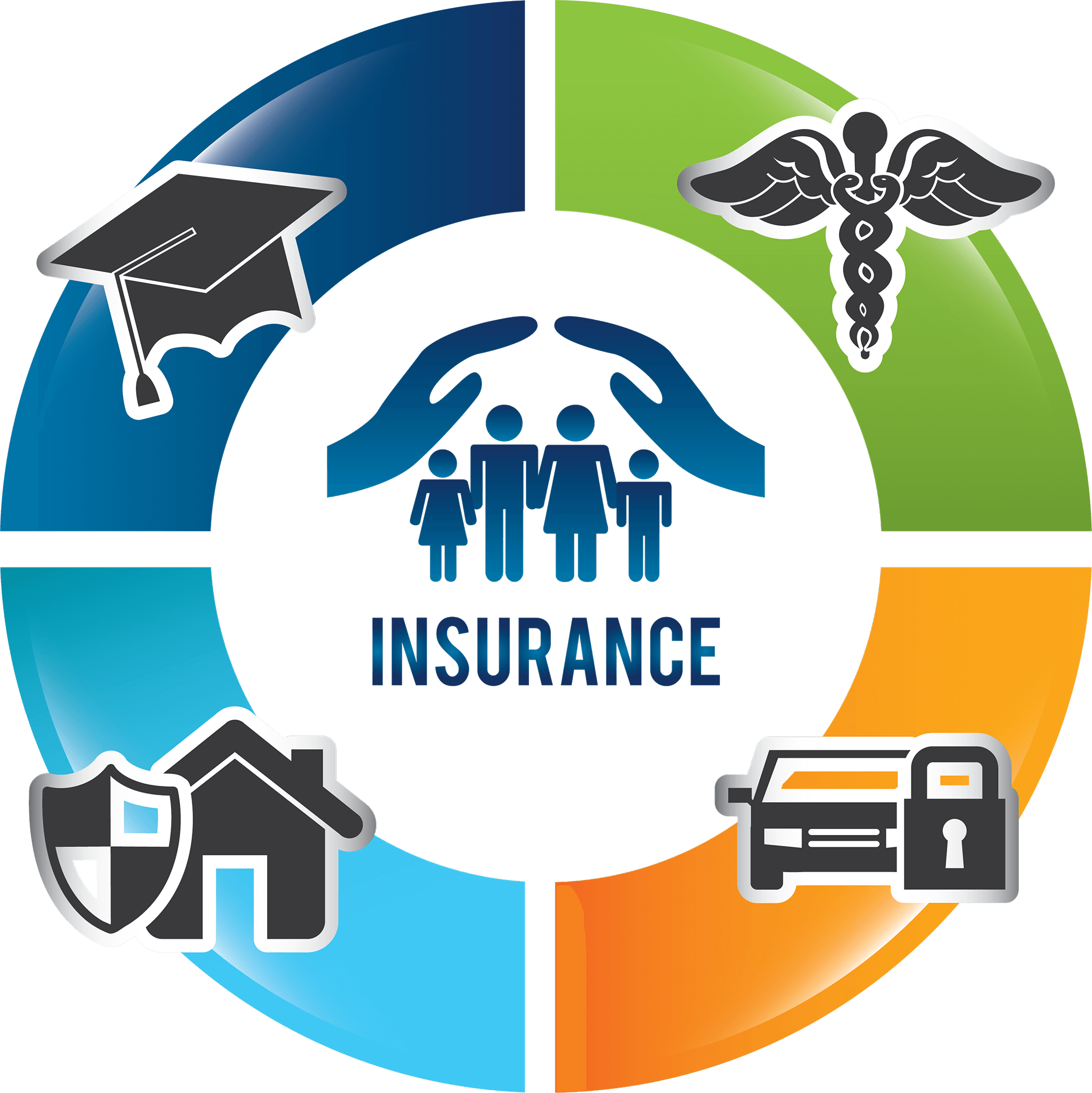 Volume 2024 – April Edition
A monthly publication of FSIB
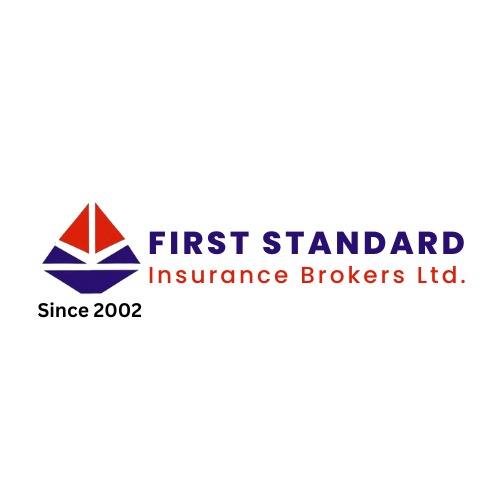 RISK-BASED APPROACH AS AN IMPERATIVE FOR INSURANCE MARKET DEVELOPMENT IN NIGERIA.
Risk-based approach, a combination of Risk-based supervision (RBS) and risk-based capital (RBC) regulation, has been identified as an imperative to enhance insurance market development in any country including Nigeria.

Thus, the need to introduce risk-based approach (and to depart from a static and rules-based Approach to define acceptable behavior) has been in the front burner of NAICOM’s insurance market development mandate over the years without real success.

RBS is a dynamic approach of assessing the probability and severity of material risks facing an insurer. In RBS, the supervisor is equipped with tools and knowledge to examine the business of insurers through offsite monitoring and onsite inspection processes: evaluation of risk profile and adequacy of risk management systems, quality and effectiveness of corporate governance, market conduct etc.
BC is measure of a minimum amount of capital an insurer must hold (enough to absorb potential losses) arising from the risk it is exposed to.

RBC regulation offers only a point-in-time assessment of capital levels and is essentially a retrospective view of capital, which differs from Solvency II approach, being a prospective view of capital, uses a one-year capitalization time horizon.

Risk-based approach works better as an imperative for insurance market development than the rules-based approach. Reasons to Transition to Risk-based Approach The insurance market development in Nigeria has often been constrained by an absence of innovation (e.g. new product development), limited technical skills (e.g. qualified actuaries) at insurers as well as at supervisory and policy making levels, and short-term management priorities due to the adoption of rules-based approach.
DID YOU KNOW?
that as a POS agent you can get insurance over for the money on your POS Machine and a benefit of up to N1.5Million…
Volume 2024 – April Edition
A monthly publication of FSIB
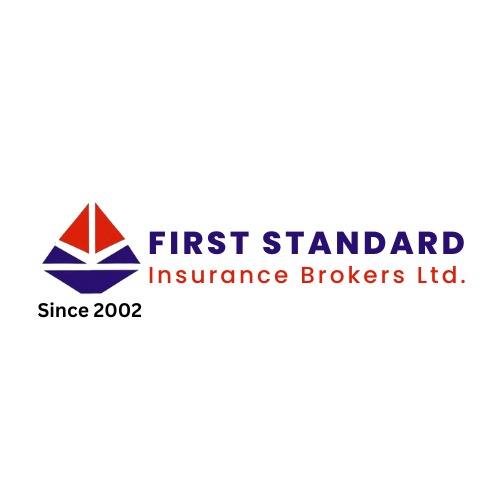 INSURERS FILE STATUS OF OUTSTANDING CLAIMS WITH NIGERIAN INSURERS ASSOCIATION (NIA).
The President Nigerian Council of Registered Insurance Brokers Babatunde Oguntade, also said brokers have not have much complain on outstanding claims from their clients.
Many insurance companies have submitted their outstanding claims status to the Nigerian Insurers Association (NIA).

The status was requested by NIA in line with the concession secured from the National Insurance Commission (NAICOM) on behalf of members by the association to assume the responsibility to publish in the national newspaper, the invitation to policyholders or beneficiaries of any insurance policy, whose claims or benefits are outstanding with the insurance companies to visit such companies for settlement.

It was reported that insurance companies were given on or before Tuesday, February 20, 2024 to submit the outstanding claims status.

The Chairman of NIA, Olusegun Omosehin, had at a press conference in Lagos said the association had not received any outstanding claims complaint from the public.
He noted that though the public have been told through a campaign by the association to take their complains to their insurers, the association also anticipated some complaints from people who may not be satisfied with treatment meted on them by their insurers

A source at NIA told stated that the association has received outstanding claims status from some companies, adding that from the status received so far there in no cause for an alarm as the outstanding claims are not threatening.

Enquiries by this medium to ascertain if policyholders with outstanding claims are actually visiting their insurers showed that the response has been cold.

A Managing Director said claimants have not really come up.
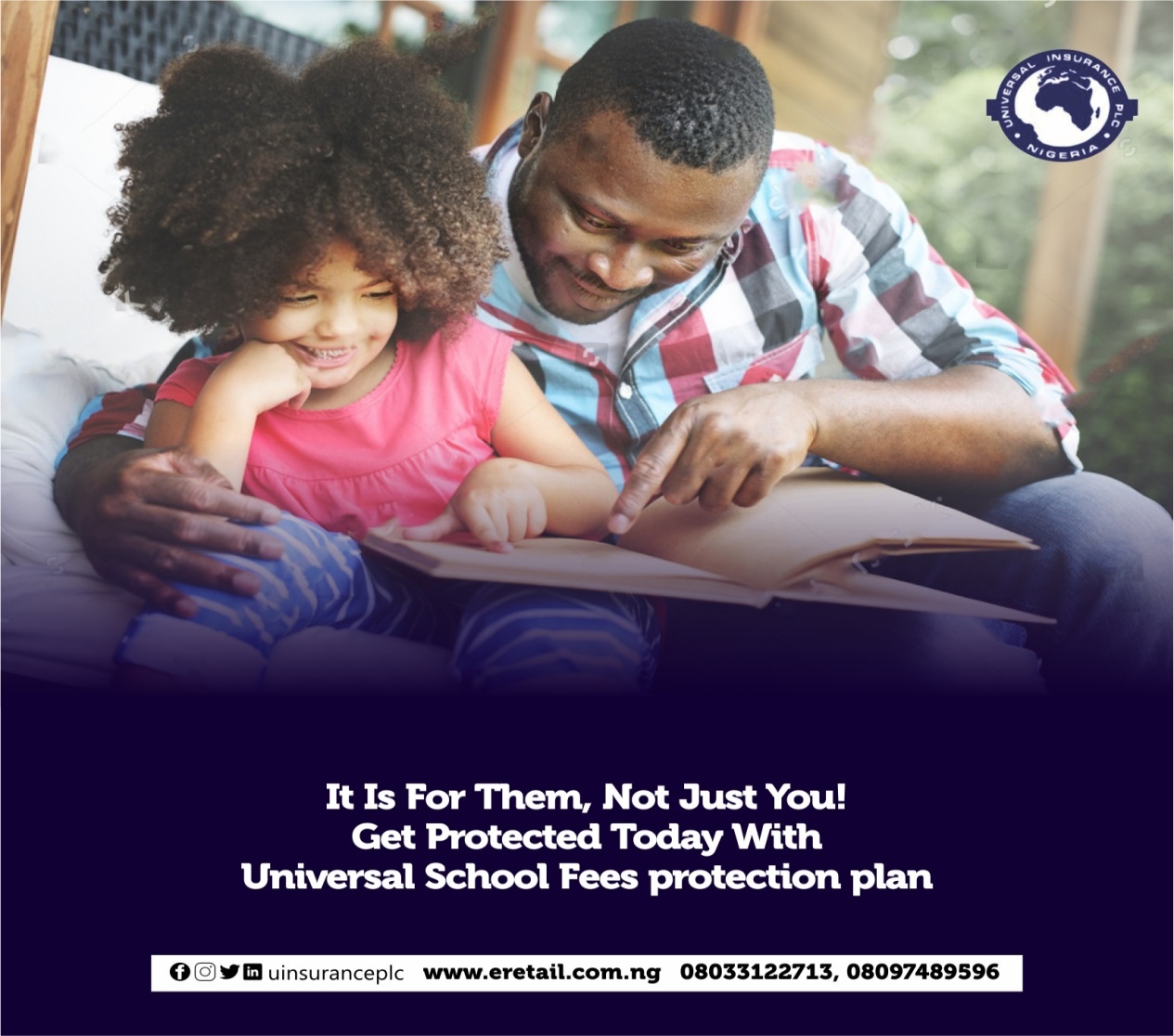 DID YOU KNOW?
You can get N20,000 medical benefit for your child for as low as N500.
Volume 2024 – April Edition
A monthly publication of FSIB
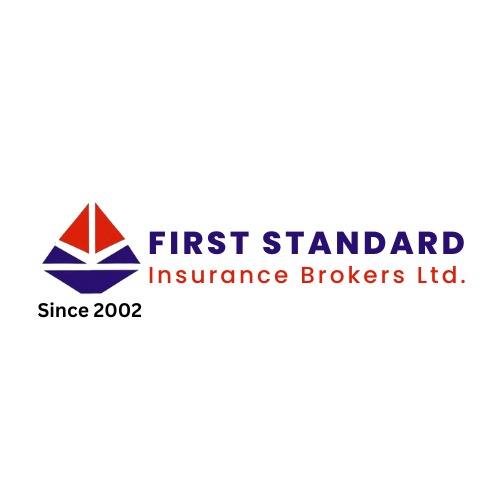 APPRECIATION
On behalf of the Management and Staff of First Standard Insurance Brokers Limited,
We take a moment to express our heartfelt appreciation for your trust in our business. 

Thank you for supporting FSIB.
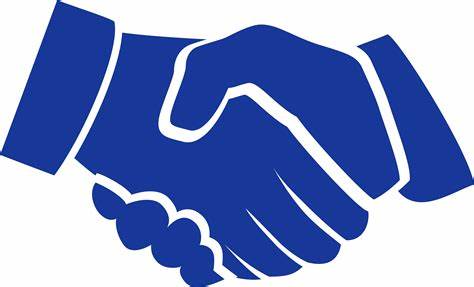 Volume 2024 – April Edition
A monthly publication of FSIB